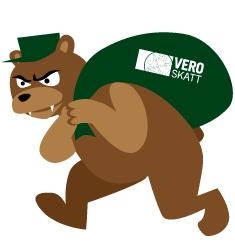 VEROT – YHTEISKUNNAN SELKÄRANKA
YH 2 
Kevät 2020 
Fanni Tainio

Kuva: https://www.geocaching.com/geocache/GC2VY02_verokarhu?guid=bb2dfa33-f2a0-4df9-aea8-93483b748699
YH2 - Fanni Tainio
Kuten muistat ehkä viime kappaleesta, suuri osa valtion ja kuntien tuloista tulee veroista
Verotuksella pidetään huolta siitä, että valtiolla ja kunnilla on riittävästi rahaa huolehtia tehtävistään: ylläpitää palvelut ja toiminnat, joista se yhteiskunnassa vastaa
Verorahoilla kustannetaan muun muassa:
Hyvinvointipalveluita
Maanpuolustus, poliisi
Infrastruktuuri 
Tuetaan monenlaista toimintaa, kuten liikuntaa, kulttuuria, kirjastoja ja joukkoliikennettä
Tarvitsemme verotuloja
YH2 - Fanni Tainio
Tiesitkö, että verotuksen avulla voidaan vaikuttaa ihmisten kulutustottumuksiin
Esimerkiksi nostamalla valmisteveroa voidaan vaikuttaa tiettyjen tuotteiden hintaan

Keksi muutama tuote, joiden kohdalla on tehty näin?

Verotusta säätelemällä voidaan myös vaikuttaa taloussuhdanteisiin: verotasoa voidaan nostaa tai laskea sen mukaan, onko kansantalous nousu- vai laskusuhdanteessa
Verotuksella vaikutetaan kulutustottumuksiin
YH2 - Fanni Tainio
Verotuksella vaikutetaan kulutustottumuksiin
Esimerkkivastaukset: 
Alkoholi
Tupakkatuotteet
Virvoitusjuomat
Karkit
Polttoaine (kuluttajaa voidaan ohjata ympäristöystävällisyyteen)
YH2 - Fanni Tainio
Erilaisia veroja
Välilliset verot: 
 Nämä päätyvät mutkan kautta kuluttajan maksettavaksi, sillä myyjä lisää ne tuotteen tai palvelun hintaan
Välittömät verot:
 Tähän kuuluvat sellaiset verot, jotka verovelvollinen maksaa suoraan
Tulovero 
Kunnallisvero
Yhteisövero
Kirkollisvero
Perintövero
Arvonlisävero
Valmistevero
Varainsiirtovero
YH2 - Fanni Tainio
https://yle.fi/aihe/artikkeli/2017/10/31/taloustietoa-miksi-maksamme-veroja

Video auttamaan ymmärtämään verotusjärjestelmää ja syitä verotukseen
KATSO OPETUSVIDEO YLEN SIVUILTA
YH2 - Fanni Tainio
SUOMESSA ON PROGRESSIIVINEN VEROTUS
Verotus on hyvä tapa tasata ihmisten välistä tulojakoa
Suomessa on progressiivinen verotus eli ne, joilla menee muita paremmin, maksavat enemmän veroja kuin ne kansalaiset, joiden tulot ovat pienet
Kun tulot kasvavat, veroprosentti nousee (tulovero) 
Valtio käyttää verotuloja muun muassa eläkkeiden, työttömyyskorvauksien, opintotukien ja muiden vastaavien tulonsiirtojen maksamiseen, jotka eivät muuten tulisi kenties kunnolla toimeen
Progressiivisen vastakohtana on tasa-vero, jossa jokainen maksaa tuloistaan saman prosentin mukaan (toimii pääasiassa sellaisissa maissa, joissa ei tarjota kansalaisille samantasoisia julkisia palveluita kuin Pohjoismaissa)
        Esimerkiksi tasa-veron prosentti Venäjällä 13% ja Virossa 20%
YH2 - Fanni Tainio
Mitä on Hyvä verotus?
YH2 - Fanni Tainio
Veroja yritetään kiertää
Moni yritys on siirtynyt pois Suomesta, jotta ei tarvitse maksaa meille veroja. Verojen maksaminen toiseen maahan voi olla taloudellisesti hyvin kannattavaa
Veroparatiiseiksi kutsutaan maita, joissa on hyvin alhainen verotusaste. Tällaisiin maihin liittyy paljon myös talousrikollisuutta, esimerkiksi rahanpesua 
                Esimerkkimaita ovat Sveitsi, Luxemburg, Monaco, Bermuda ja Mansaaret





Kuva: https://sdp.fi/fi/blog/verot-suomeen-sdpn-kansainvalisen-veronkierron-vastainen-ohjelma/
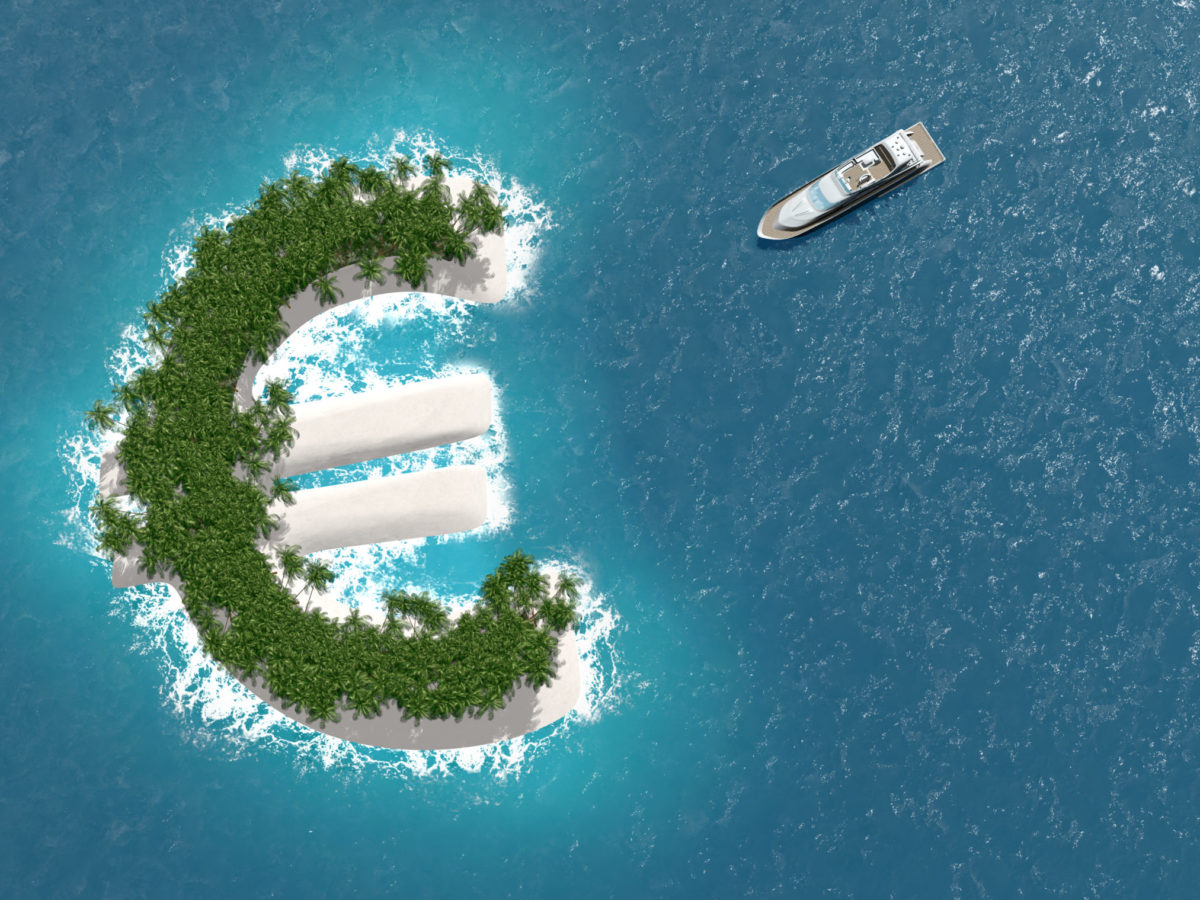 YH2 - Fanni Tainio
Veroja yritetään kiertää
Myös Suomessa tehdään paljon työtä, joista ei makseta veroja eikä lakisääteisiä maksuja. Tätä kutsutaan harmaaksi taloudeksi
            Esimerkiksi remontin tilaaminen ja pimeästi maksaminen työntekijälle
            Esiintyy erityisesti rakennus- ja ravintola-alalla 
Sen määrää ei tarkasti tiedetä
Ongelmana on työntekijän kannalta , että työ ei kerrytä eläkettä, ei ole vakuutusta, ei makseta lomapäiviä tai lomarahaa
Ongelmana valtion kannalta on, että se ei saa verotuloja ja saattaa maksaa pimeästi työskentelevälle työttömyysavustuksia tai muita sosiaalietuuksia
Veronkierto on rikollista ja rangaistava teko!
YH2 - Fanni Tainio
Lopuksi tehtäviä (palautus to 23.4 klo21 peda.netiin)
Mihin verotuloja käytetään? 
Selitä mitä on progressiivinen verotus ja tasa-vero.  Vertaile molempien hyötyjä ja haittoja.
Mitä on harmaa talous? Miksi se on huono asia? 
Sanotaan, että Suomen verotuksen tulevaisuuteen liittyy haasteita. Miksi näin on? 
Pohdi, millaisia vaikutuksia veroparatiiseilla on 
 a) yrityksiin
 b) valtioon
YH2 - Fanni Tainio